A Simple, Yet Subtle “Invariance” ofTwo-body Decay Kinematics
Doojin Kim
Maryland Center for Fundamental Physics (MCFP)
University of Maryland, College Park
Brookhaven Forum May 2, 2013
K. Agashe, R. Franceschini, and DK, arXiv:hep-ph/1209.0772
K. Agashe, R. Franceschini, DK, and K. Wardlow, arXiv: hep-ph/1212.5230
K. Agashe, R. Franceschini, and DK, To appear soon
1. Introduction
Mass measurement: techniques so far
Invariant mass: “invariant” in any frame
Resonance production: Breit-Wigner, (most) clean if fully visible and lucky!
Not so clean fully visible channel, e.g., hadronic top, but combinatorics challenging
Endpoint method: nice upper edge, but edge could be lost depending on the distance of visible particles, combinatorics challenging
Transverse momentum/mass (Jacobian peak): nice upper edge, the other decay product irrelevant, but restricted to a single production of resonance
 MT2 method: works for pair-produced mothers, but MET should be measured accurately and quite involved
Goal: Proposing a simpler technique (hopefully) taking the above advantages and avoiding the disadvantages
University of Maryland
-1-
Brookhaven Forum, 2013
1. Introduction
Two-body decay kinematics
A simple 2-body decay of a heavy resonance B into (massive invisible) A and massless visible a
Energy of visible particle a is fixed,
Its expression depends only on the masses of particles A and B,
Rest frame of 
            particle B
a
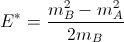 E*: Energy of visible particle measured in the rest frame of particle B,
E* is measured, mass of A is known → mass of B can be measured! and vice versa.
It would be great to go to this special frame.
B
A
University of Maryland
-2-
Brookhaven Forum, 2013
1. Introduction
Two-body decay kinematics
A simple 2-body decay of a heavy resonance B into (massive invisible) A and massless visible a
Energy of particle a should be Lorentz-transformed,
Its expression depends on the masses of particles A and B plus boost factor                            and emission angle of particle a from the axis of    ,
Laboratory frame
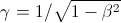 a
β
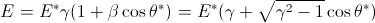 β
B
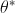 Energy of particle a measured in the lab is no longer fixed, but a function of          . → We get a distribution  due to variation in         . → information loss?
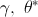 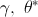 A
No need to get disappointed!
Peak of such an energy distribution = rest frame energy
University of Maryland
-3-
Brookhaven Forum, 2013
Outline
Introduction
Notations/assumptions
Existence of peak
Fitting function
Proof of principle: top mass measurement
Applications
Summary
University of Maryland
-4-
Brookhaven Forum, 2013
2. Notations/assumptions
Notations
Assumptions
Starred quantities → measured in the rest frame of the associated mother particle
    : Lorentz boost factor of the mother particle in the lab frame
        : probability distribution/density of boosts of mother particles
         : energy distribution of visible particle in the lab frame
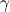 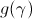 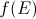 Visible particle (denoted by a) is massless,
Mother particles (denoted by B) should be produced unpolarized, 
        → either scalar or all polarization states equally produced
Boost distribution of mother particle is non-zero near          .
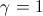 University of Maryland
-5-
Brookhaven Forum, 2013
3. Existence of peak
Step 1: flat variable
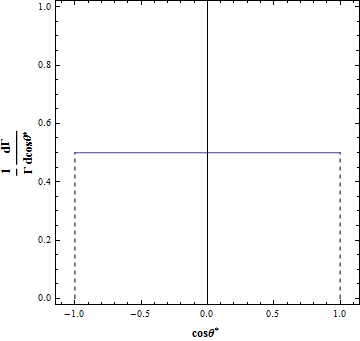 Unpolarized mother particles
     → No OVERALL preference of the direction 
	 of emission    
     →          is a flat variable .

Lorentz-transformed energy of the visible particle

     → E is also a FLAT variable.
	→ The distribution in E is a simple rectangle/box for any given boost factor.
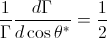 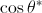 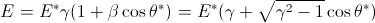 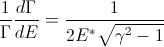 University of Maryland
-6-
Brookhaven Forum, 2013
3. Existence of peak
Step 2: E* is always included
→ 
Two observations
Lower(upper) limit is always smaller(greater) than E*.
	 → Any rectangle must contain E=E*
Lower limit is closer to the axis of E=E* than upper limit.
	 →  Asymmetric with respect to the axis of E=E* 
For any given Lorentz factor    ,
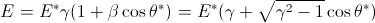 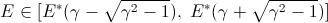 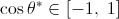 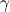 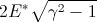 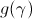 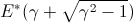 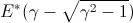 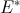 University of Maryland
-7-
Brookhaven Forum, 2013
3. Existence of peak
Step 3: “stacking up” rectangles
Distribution in E → summing up the contributions from all relevant boost factors
	 → “Stacking up” the rectangles weighted by          (i.e., height is determined by        ) 
For any generic          with non-zero values around          ,







E* must be the location of the peak!
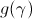 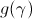 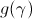 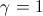 Increasing
contribution from near
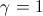 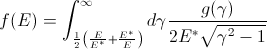 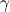 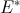 University of Maryland
-8-
Brookhaven Forum, 2013
3. Existence of peak
Formal proof
First derivative


Vanishing derivative gives the extrema → this is the same as solving          .
For simplicity, assume that        does not vanish for any finite value of    greater than 1.
	 →  This is typical for particles produced at colliders.
 Two possibilities: 
g(1)=0 : f’(E=E*) ∝ g(1)=0 → f has a unique extremum at E=E*.
g(1)≠0 : f’(E) flips its sign at E=E* due to the sign function (from + to -). → the distribution has a cusp at E=E* which appears as a peak.
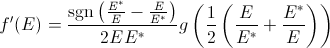 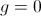 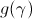 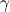 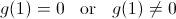 University of Maryland
-9-
Brookhaven Forum, 2013
4. Fitting function
Shape f(E) derivable?
We want to measure the peak.
Of course, the peak in the energy distribution can be seen by eye.
Applying it for precision mass measurement, the peak should be
	extracted from data as accurately as possible.
Also, knowing shape helps in the presence of background.
To obtain (theoretical) f(E), the boost distribution of mother g(γ) should be known. 
 g(γ) depends on the structure functions, actual decay vertex of mother particles, mother particle mass, collider, production mechanism etc. → process-dependent
But… keep moving → can investigate a few constraints that the generic f(E) must satisfy, → look for good candidates capturing such properties, → test them and employ the best one.
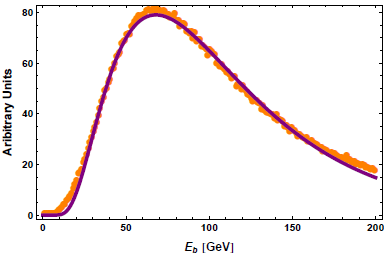 University of Maryland
-10-
Brookhaven Forum, 2013
4. Fitting function
Functional properties of generic f(E)
f  is a function with an argument of                        , i.e., even under                                        .
	 ← clear from the expression of f(E)


 f  is maximized at E=E*.
	 ← proven heuristically and formally
f  vanishes as E approaches 0 or ∞.
	 ← the integral expression of f(E) becomes trivial in those limits.
f  becomes a δ-function in some limiting case.
	 ← if any of mother particles are NOT boosted, i.e., the rest frame, then f should return a 
           δ-functionlike distribution.
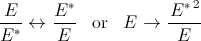 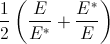 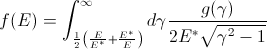 University of Maryland
-11-
Brookhaven Forum, 2013
4. Fitting function
Proposal of a “simple” ansatz
K1(p) : modified Bessel function of the second kind of order 1
p : fitting parameter which encodes the width of the peak
E* as a fitting parameter can be extracted by fitting!
All four properties are satisfied. → for the last property, use the asymptotic behavior of K1(p)


Proposed ansatz does not develop a cusp so that it is more suitable for the case of g(1)=0, e.g., pair-production of mothers (cf. the case of g(1)≠0, single production of mothers).
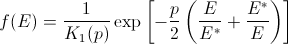 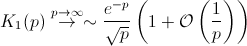 University of Maryland
-12-
Brookhaven Forum, 2013
5. Proof of principle: top mass measurement
b-quark is NOT massless!
Process to be chosen : 
So far, the argument have gone through based on the assumption of a massless visible particle.
b-quark is not massless! (even if its effect typically can be negligible in most of the high energy experiments) 
It is expected that the theory will break down to a certain degree.
The effect will be negligible for the top pair production.
	 → Possible to quantify such an effect?
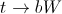 University of Maryland
-13-
Brookhaven Forum, 2013
5. Proof of principle: top mass measurement
A brief look into the massive case
Energy of the visible particle should be Lorentz-transformed in a modified way.

Each rectangle’s coverage becomes shrunken.



One modification : the lower bound is NOT smaller than E* for some boost factors!  (while the upper bound is still greater than E* for any boost factor)
	 → Our argument is not applicable for such boost factors, and E* cannot be the location of the peak. : Epeak ≥ E*  → The critical boost factor can be calculable.
			 with       being the boost factor of the visible particle in the rest frame
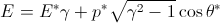 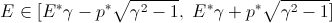 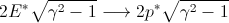 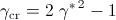 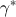 University of Maryland
-14-
Brookhaven Forum, 2013
5. Proof of principle: top mass measurement
A brief look into the massive case
For the top decay,

	 → This value is not accessible given the current LHC-14TeV.
	 → The peak still stays at E=E*.
Another modification : symmetry property w.r.t E=E* does NOT hold!
Such a symmetry property implies                      for any    .
	 → One possible estimator for deviation : 
	 → δm can be large for large mb and    .
For the top decay, 
                         and typical     of top quarks is roughly 1.2-1.4
	 → Violation of the symmetry property is negligible.
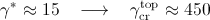 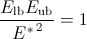 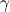 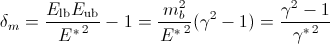 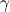 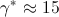 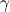 University of Maryland
-15-
Brookhaven Forum, 2013
5. Proof of principle: top mass measurement
Test of ansatz
We check whether or not the proposed ansatz can reproduce the theory prediction by Monte Carlo simulation.
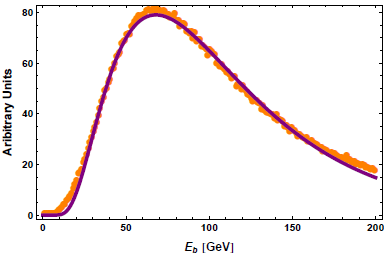 The channel for test : 
MadGraph5, LHC 7-TeV, PDF of CTEQ6L1
Infinite statistics
No cuts are imposed.
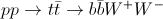 University of Maryland
-16-
Brookhaven Forum, 2013
5. Proof of principle: top mass measurement
Detector level test
The proposed fitting function successfully reproduces the theory prediction. 
	 → The ansatz may be used for extracting the peak position and thus mass relation.
	 → To be more realistic, we do a detector level test with cuts and realistic statistics processing each event further with Pythia and Delphes.
The process for test : 
Realistic cuts are employed (according to ATLAS collaboration1) ).


Two hardest jets are selected as b-jets.
We perform 100 pseudo-exp’s each of which is equivalent to 5fb-1 of data from LHC-7TeV.
1) ATLAS Collaboration, Tech. Rep. ATLAS-CONF-2012-097, CERN, Geneva, Jul, 2012
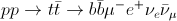 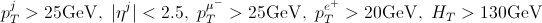 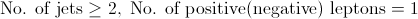 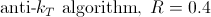 University of Maryland
-17-
Brookhaven Forum, 2013
5. Proof of principle: top mass measurement
Detector level test
(Assuming W mass is well-known,) the result is quite good.
<mtop>=173.1±2.5 GeV [1.1]
Our method does NOT compete with the traditional method of mtop measurement. 
Compared with the traditional method, ours is simpler. : purely based on the kinematics and not rely at all on the detailed knowledge of underlying dynamics of top decay such as matrix element of the process.
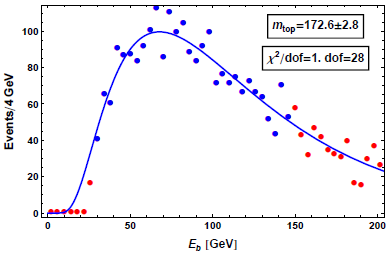 University of Maryland
-18-
Brookhaven Forum, 2013
6. Applications
Mass measurement of new particles
Two step cascade decay: 3 unknowns ( mA, mB, and mC )→ three equations are needed.
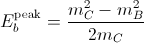 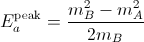 b                 a
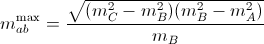 C              B                A
Peaks can be extracted even in the presence of background → describing background by a simple analytic function → fitting full data with signal and background templates
Example process:    →       →            (work in progress)
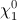 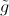 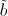 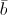 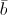 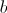 University of Maryland
-19-
Brookhaven Forum, 2013
6. Applications
2 body vs. 3 body
A 3-body decay of a heavy resonance B into (massive invisible) A, A’ and massless visible a
Energy of particle a is not fixed unlike the 2-body decay.
It is given by a 
     distribution.
Rest frame of 
            particle B
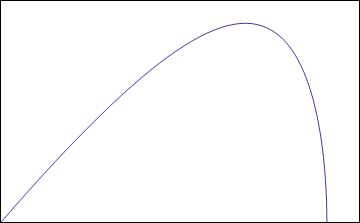 a
B
E*max
A
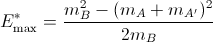 A’
University of Maryland
-20-
Brookhaven Forum, 2013
6. Applications
2 body vs. 3 body
Each value of the rest-frame energy goes through similar argument in 2-body kinematics.
The peak value is lower than the maximum rest-frame energy. (cf. the peak value is the same as the fixed rest-frame energy in 2-body kinematics)
Reference values (E*max for 3-body vs. E*fixed for 2-body) can be measured by other observables such as MT2.
Peak = Reference value → 2-body decay
     Peak < Reference value → 3-body decay
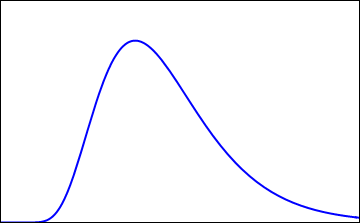 E*peak
E*max
University of Maryland
-21-
Brookhaven Forum, 2013
7. Summary
Existence of the peak
In the lab frame, the rest-frame energy of the visible particle can be reconstructed by finding the peak position in the lab-frame energy distribution assuming that such a visible particle comes from a two-body decay of a heavy resonance.  Epeaklab frame=Erest frame
In order to use this information for mass measurement, such a peak position must be extracted from data accurately. 
Even if it is hard to have the analytic expression for the shape of the lab energy distribution, based on a few functional properties, we can propose a well-motivated ansatz for it. 
The goodness of the proposed ansatz is tested with the top decay process, and it turns out that the ansatz can reproduce the theory prediction well.
The potential for mass measurement is also tested with the same top decay sample considering cuts, detector effects, and realistic statistics, and it gives a reasonable result.
Various applications are possible such as mass measurement and determination of decay topologies.
University of Maryland
-22-
Brookhaven Forum, 2013
Thank you for your attention
Back-up
Mass-sensitivity of fitting
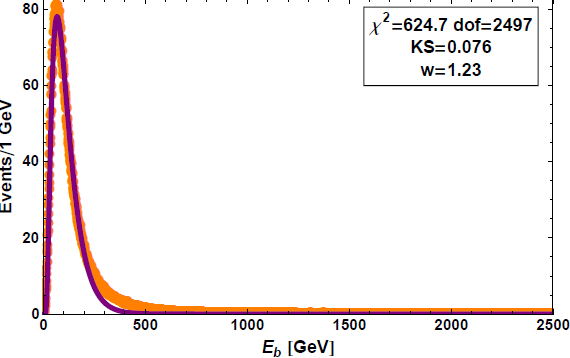 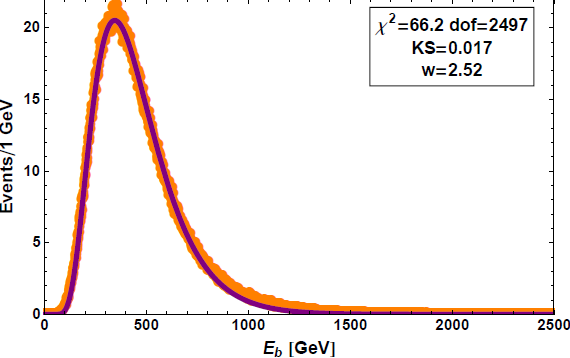 mtop=173 GeV
mtop=700 GeV
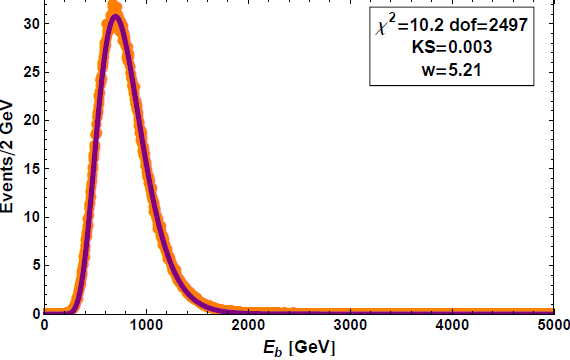 mtop=1.4 TeV
University of Maryland
-24-
Brookhaven Forum, 2013
Back-up
NLO effect, combinatorics, and production mechanism
Neglect hard radiation from bottom quarks → suppressed by       + jet-veto




Safe from soft radiation off bottom 
Safe from initial state radiation
No combinatorics
Independent of production mechanism as far as the mother particles are unpolarized 
     (cf. matrix element method)
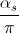 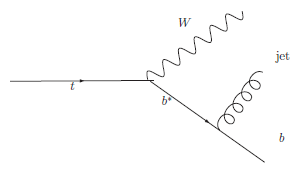 University of Maryland
-25-
Brookhaven Forum, 2013
Back-up
Three-body decay kinematics
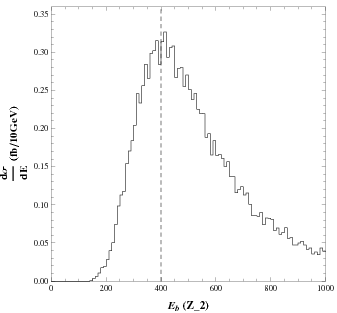 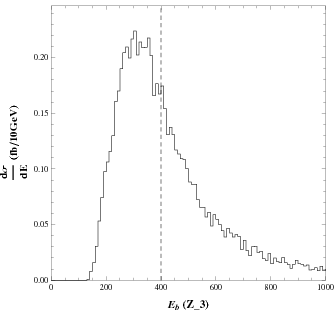 2-body decay
3-body decay
University of Maryland
-26-
Brookhaven Forum, 2013